The ‘senior tsunami’ has arrived:what it means for Canada’s economy
Kevin MilliganVancouver School of Economics
University of British Columbia
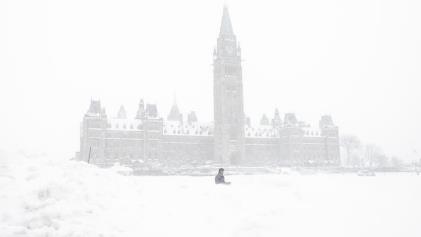 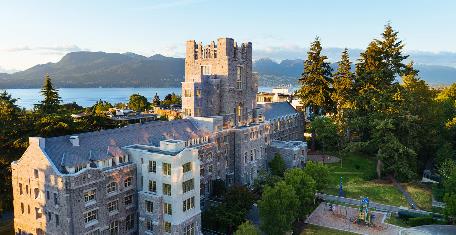 Ottawa Economic Association
Spring Policy Conference
Ottawa ON
April 13, 2023
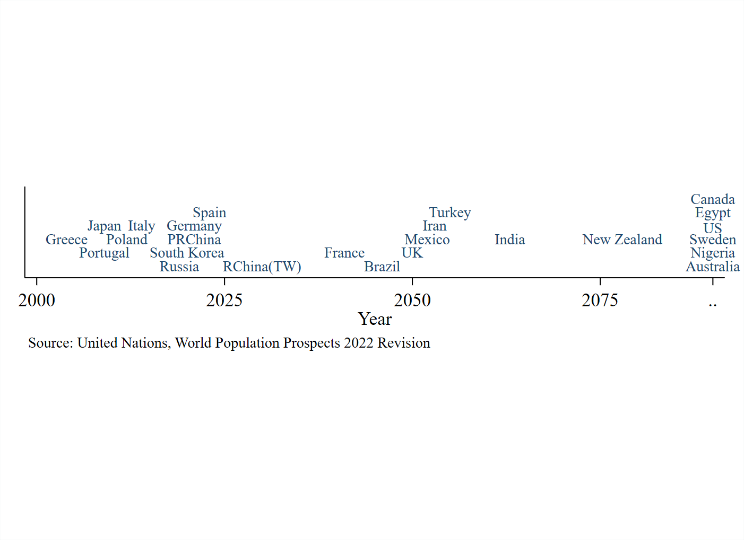 What does this timeline show?
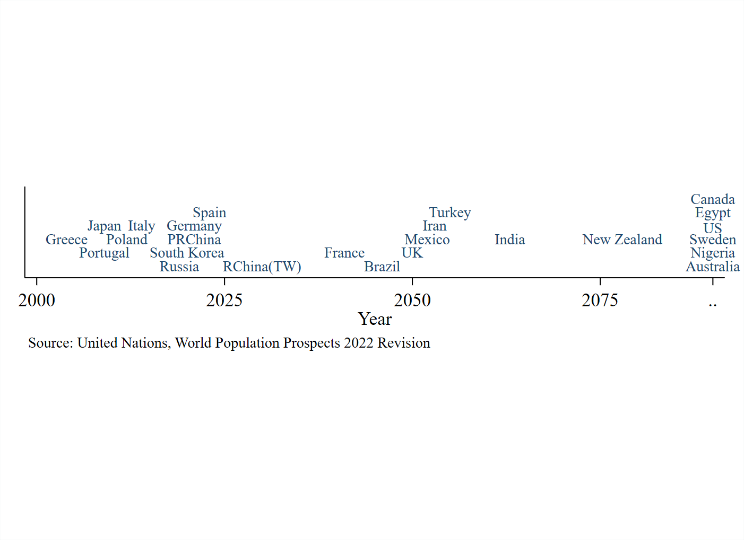 Year of peak population
We all kind of know that the population is aging…
We all kind of know that the population is aging…
…but what does it really look like?
We all kind of know that the population is aging…
…but what does it really look like?

…and what does it mean for Canada?
What we’re going to do:
A new look at old data.

Implications for 8 big economic questions.
Let’s dig into the data…
Let’s dig into the data…
Two things going on:

The baby boom.

Longer lifespans.
Start with the babies.
The baby boom.
Living longer.
Living longer.
Lifespan inequality.
Let’s dig into the data…
Two things going on:

The baby boom.
Longer lifespans.

Consequence:  a long-lasting population bulge…
New 65 year olds.
New 65 year olds.
New 65 year olds.
New 75 year olds.
New 85 year olds.
Total 65+ year olds.
Total 65+ year olds.
Total 75+ year olds.
Total 85+ year olds.
Summary of the data
The baby boom: it was big!

Lifespans: growing at about 1-2 months per year.

Consequence: large population bulge…and it’s sticking around.
Policy Implications
Pensions
Health
Long-term care
Labour markets
Growth
Real estate
Immigration
Fiscal outlook
1. Pensions
1. Pensions
Old Age Security:

Expenditures / GDP
1. Pensions
Old Age Security:

Expenditures / GDP
Mostly for ages 65+
1. Pensions
Old Age Security:

Expenditures / GDP
Mostly for ages 65+
Peaking soon; not all that high.
1. Pensions
OECD context: pension/GDP.

Pre-saving matters.
1. Pensions
OECD context: pension/GDP.

Pre-saving matters.
Italy spending x3 what Canada does.
2. Health
2. Health
Health expenditures by age group:
2. Health
Health expenditures by age group:

Starts to grow sharply by ages 75+
2. Health
Age 75+: 

Gaining 3.6 million people in next 20 years
2. Health
Projected provincial health expenditures:

+1.5 points (PBO)
+3 points (C.D. Howe)
2. Health
Projected provincial health expenditures:

+1.5 points (PBO)
+3 points (C.D. Howe)
Starts picking up now.
3. Long-term care
3. Long-term care
LTC expenditures by age group:

Really grows post age 85.
3. Long-term care
As of 2021:
About 400K in nursing home or senior residence.
3. Long-term care
As of 2021:
About 400K in nursing home or senior residence.

Are we ready to build and staff 2x beds?
3. Long-term care
Age 85+:

Population total takes off after 2030.
3. Long-term care
Age 85+:

Population total takes off after 2030.

We’ve got some time….(?)
4. Labour markets
4. Labour markets
Quick thoughts:

Less labour; abundant capital.
Capital deepening; wages up.
4. Labour markets
Quick thoughts:

Less labour; abundant capital.
Capital deepening; wages up.
Baumol effects!

Innovation / productivity growth not likely in care sectors.
Who will be working there?
5. Economic growth
5. Economic growth
Quick thoughts:

Older age structure lowers productivity.
Abundant aggregate savings for retirement.
5. Economic growth
Quick thoughts:

Older age structure lowers productivity.
Abundant aggregate savings for retirement.
Growth likely to be low…but so will return to capital.

We will not see 1990s-style real interest rates.
6. Real estate
6. Real Estate
Quick thoughts:

People don’t move until they have to.
Don’t expect outflow of boomers in next 20 years.
6. Real Estate
Quick thoughts:

People don’t move until they have to.
Don’t expect outflow of boomers in next 20 years.
What’s going to happen in Asia?
7. Immigration
7. Immigration
Quick thoughts:

This is a choice variable; very different in Canada.
Integration and onboarding is costly.
7. Immigration
Quick thoughts:

This is a choice variable; very different in Canada.
Integration and onboarding is costly.
From point of view of 2050:
Would you rather have this extra human capital or not?
If not, how quickly should we aim to shrink?
8. Fiscal outlook
8. Fiscal outlook
Putting it all together:

Pensions: almost through it. (Federal)
Health: just starting the upswing. (Provincial)
LTC: need will grow in 2030s.
8. Fiscal outlook
Putting it all together:

Pensions: almost through it. (Federal)
Health: just starting the upswing. (Provincial)
LTC: need will grow in 2030s.
Contributing influences:

Wages for service-provision higher.
Growth likely low.
Real interest rates likely to stay low.
8. Fiscal outlook
Debt/GDP from PBO:

Fed-Prov differences driven by pension vs health responsibilities.
.
Too optimistic on low-cost government?
Summary
Let’s summarize using….
Summary
Let’s summarize using….
Can we handle the 65+ surge?
We are in the thick of it.
It is mostly pensions.
We’ve presaved a lot (CPP)
Can we handle the 65+ surge?
We are in the thick of it.
It is mostly pensions.
We’ve presaved a lot (CPP)
We’re like Tanooki Mario!
Can we handle the 75+ surge?
We are just starting into it.
Health spending—are provinces ready?
Can we handle the 75+ surge?
We are just starting into it.
Health spending—are provinces ready?
We’re like ‘Big’ Mario!
Can we handle the 85+ surge?
Starts in 2030s.
Caregiving—who is doing it? Who is paying?
Can we handle the 85+ surge?
Starts in 2030s.
Caregiving—who is doing it? Who is paying?
We’re like ‘little’ Mario—battered but perhaps still plucky.
Thank you!
The ‘senior tsunami’ has arrived:what it means for Canada’s economy
Kevin MilliganVancouver School of Economics
University of British Columbia
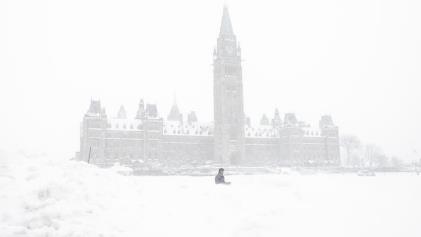 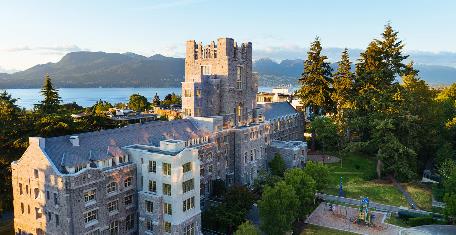 Ottawa Economic Association
Spring Policy Conference
Ottawa ON
April 13, 2023